Новые методы анализа ритмических словарей прозы в современной текстологии
А. А. Коробко
Ритмические словари “Шинели” (1839 - 1842) Н. В. Гоголя
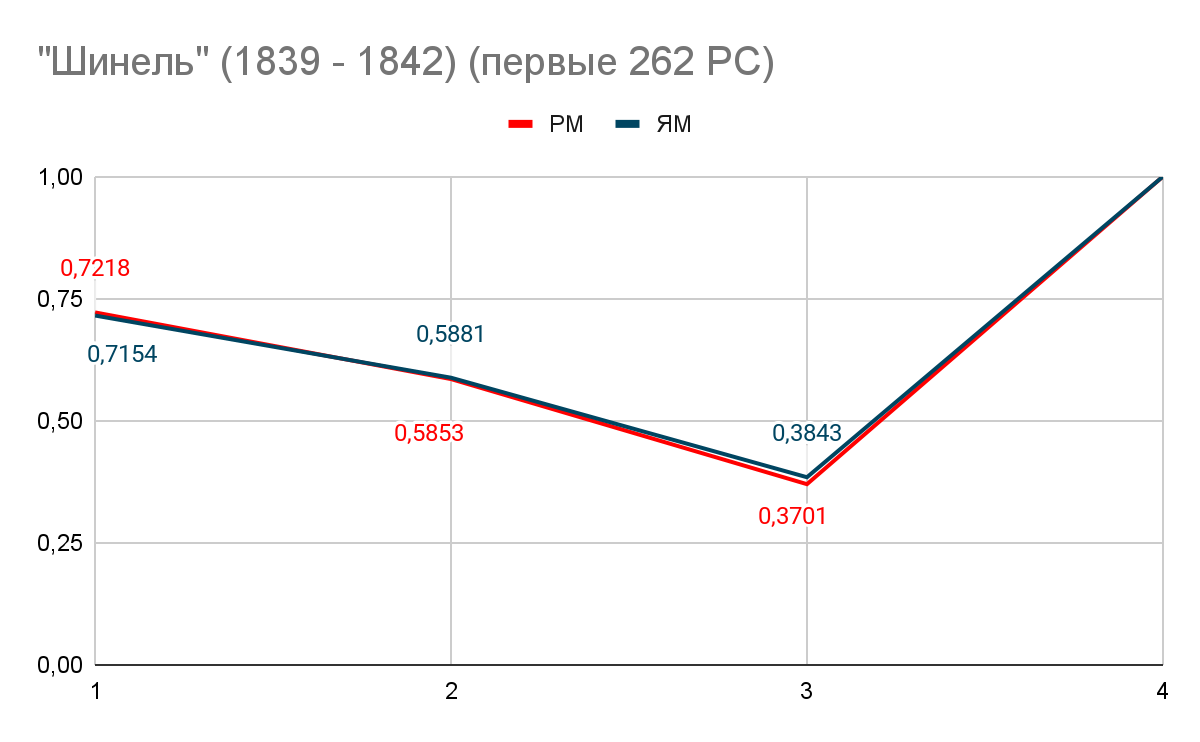 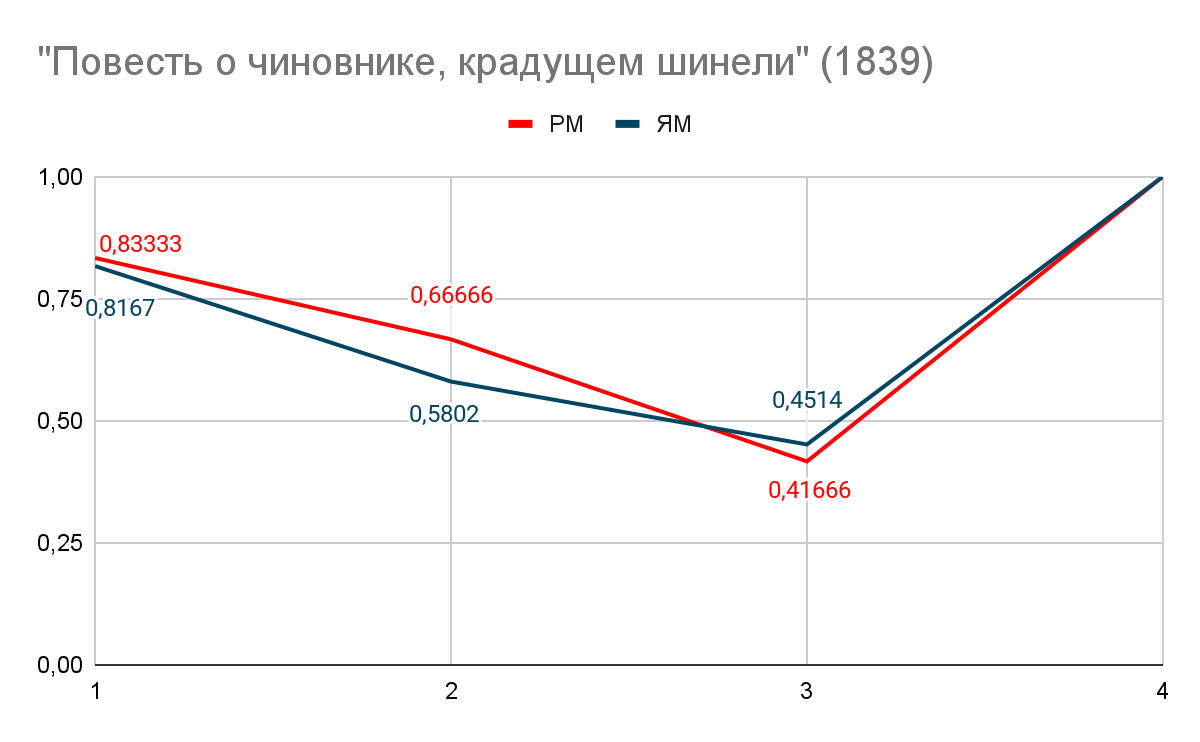 Ритмические словари “Антоновских яблок” (1900) И. А. Бунина
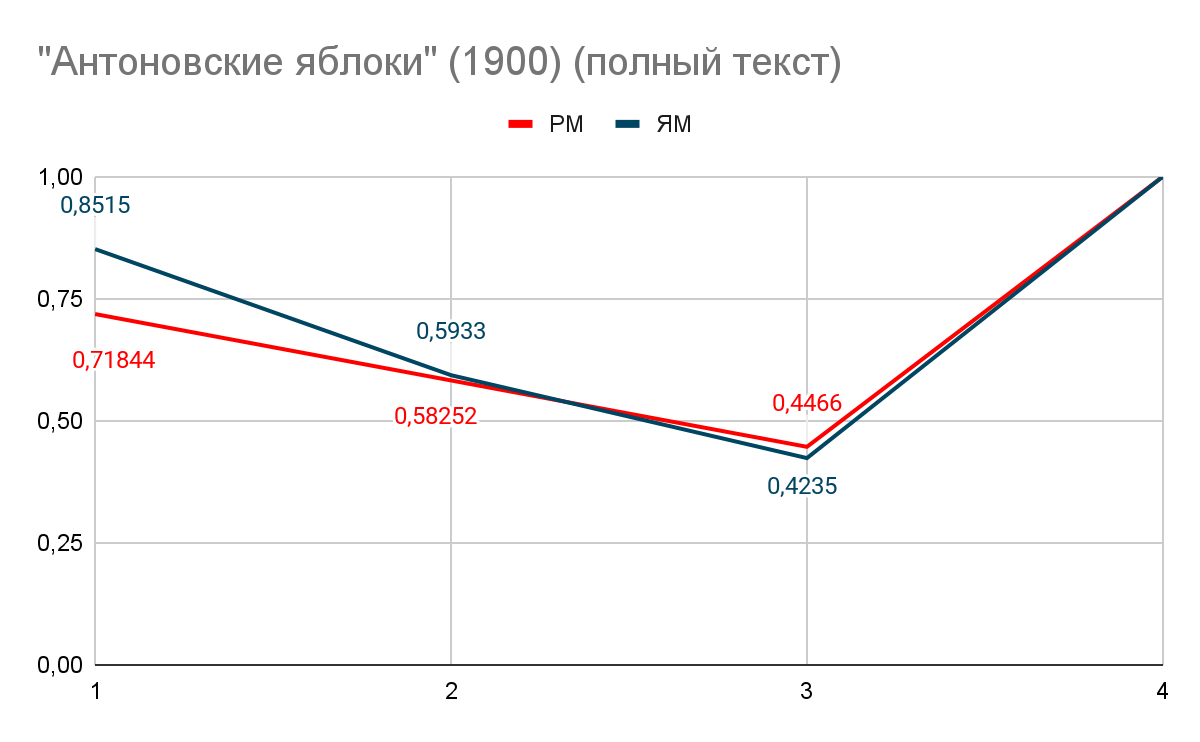 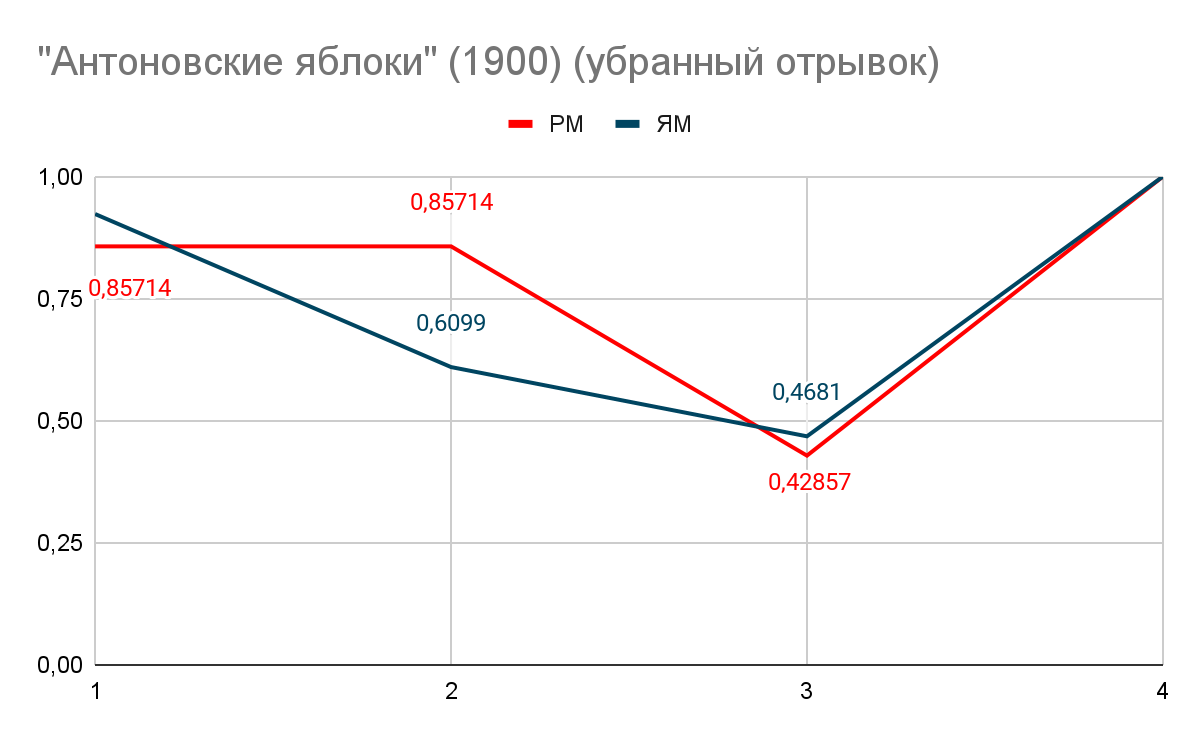 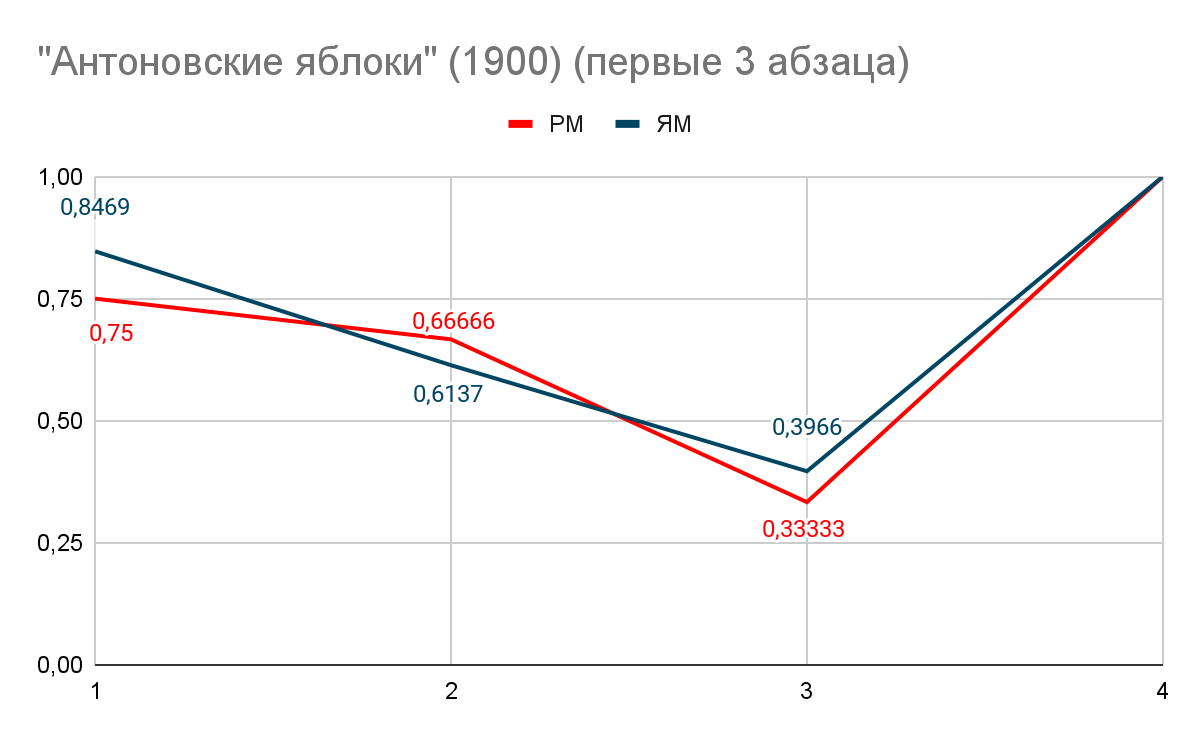 В письме к В. В. Пащенко от 14 августа 1891 г. Бунин сообщал о посещении имения своего брата Евгения Алексеевича: «Вышел на крыльцо и увидел, что начинается совсем осенний день. Заря – сероватая, холодная, с легким туманом над первыми зеленями… В саду пахнет „антоновскими“ яблоками… Просто не надышишься! Ты ведь знаешь… Как я люблю осень! У меня не только пропадает всякая ненависть к крепостному времени, но я даже начинаю невольно поэтизировать его…»
Ритмические словари “Дуэли” (1891) А. П. Чехова
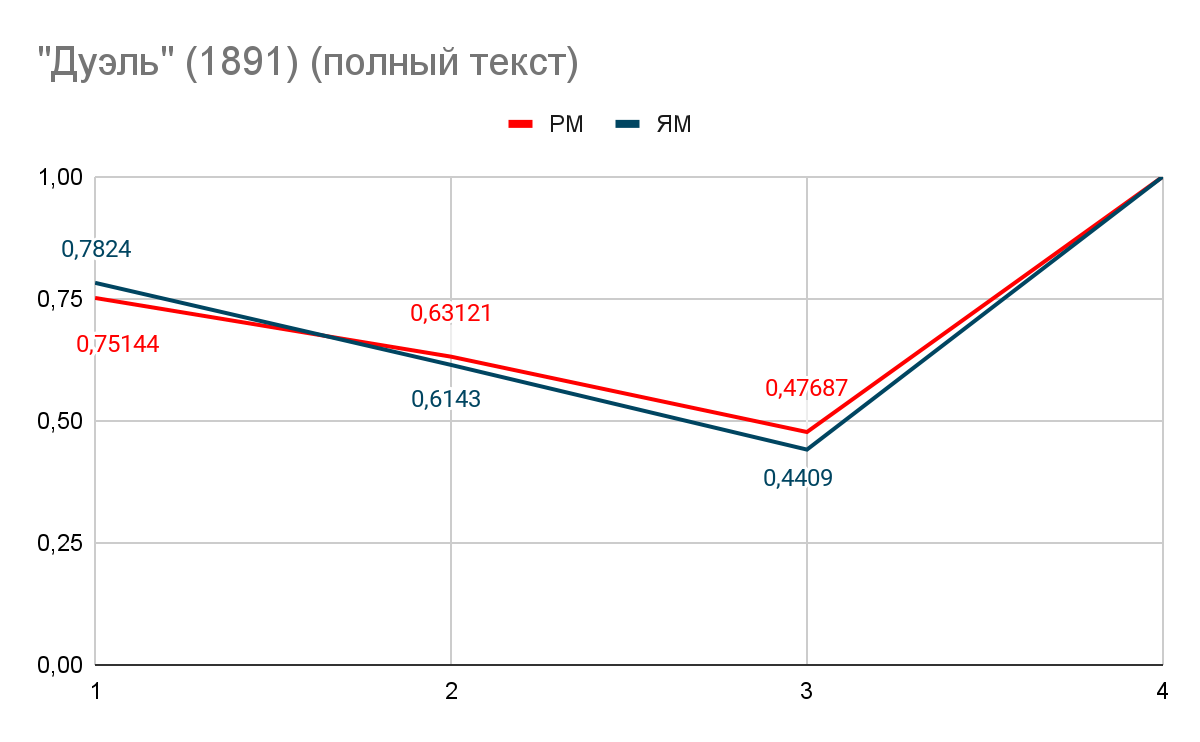 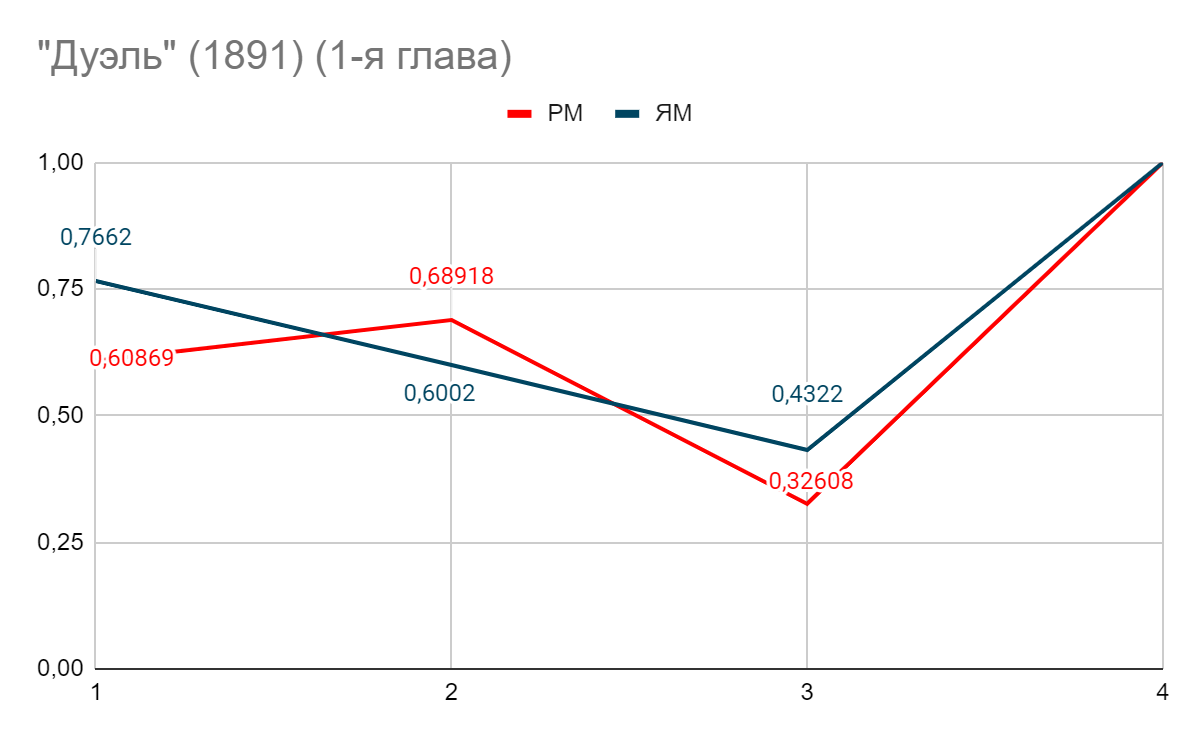 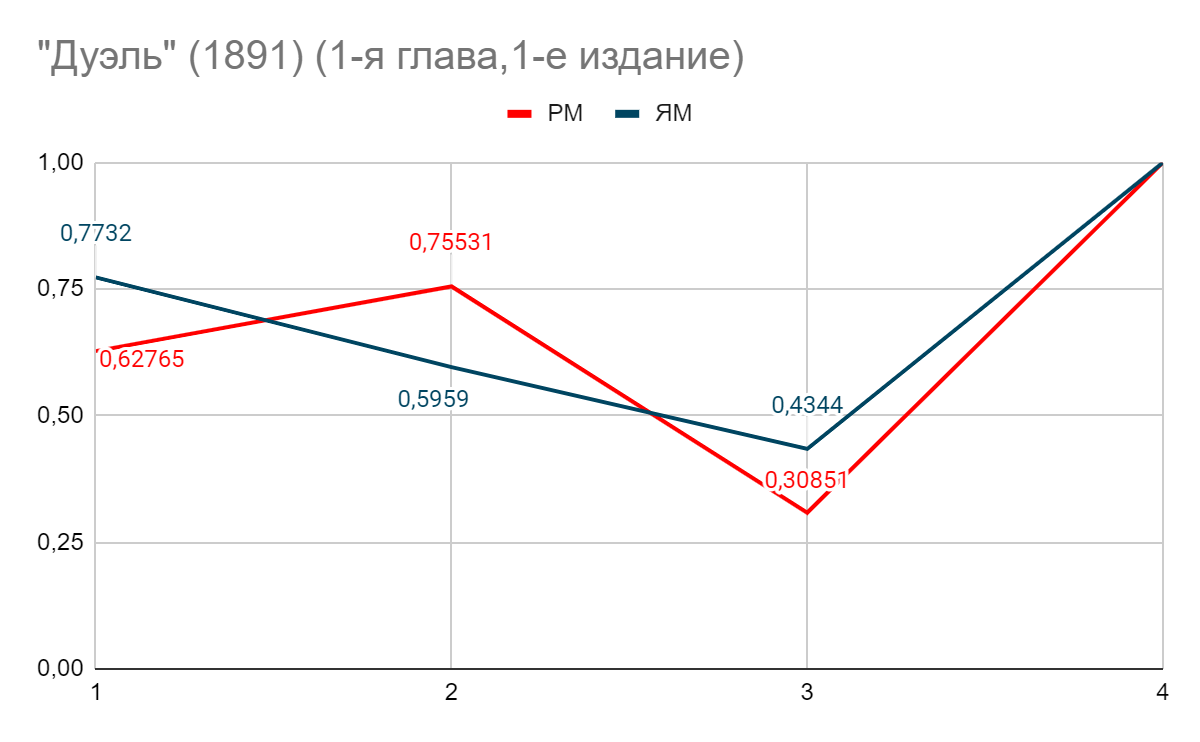 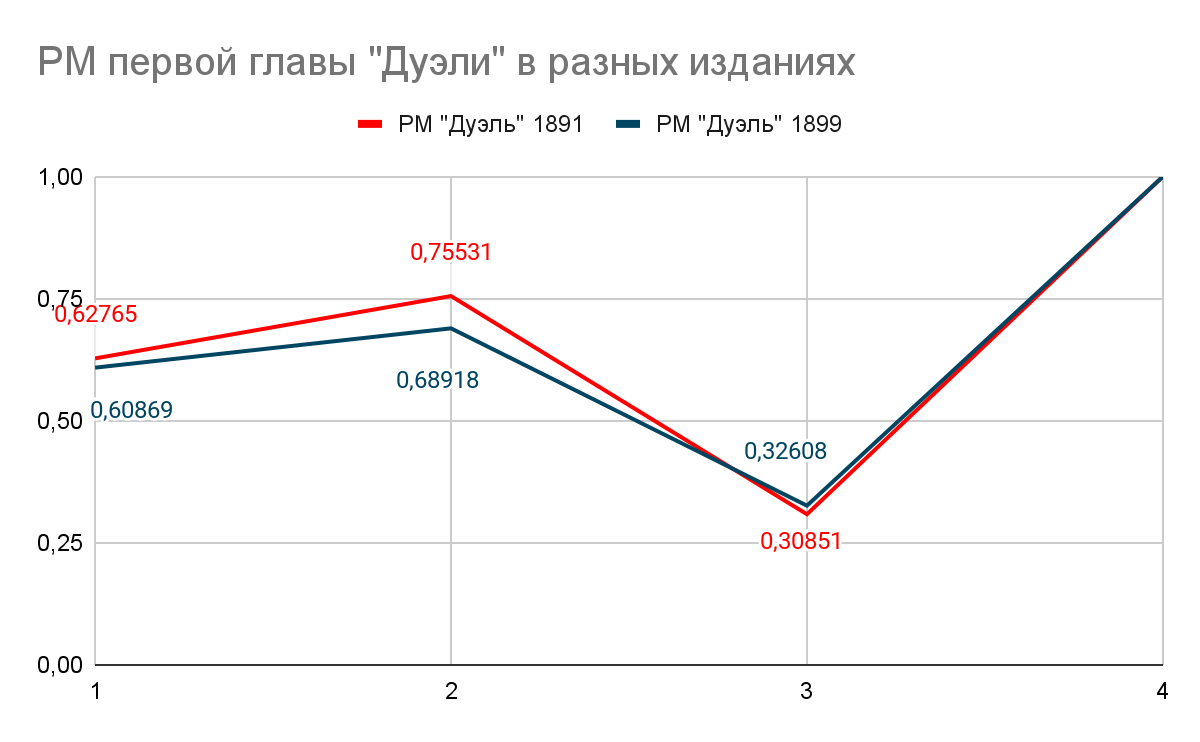 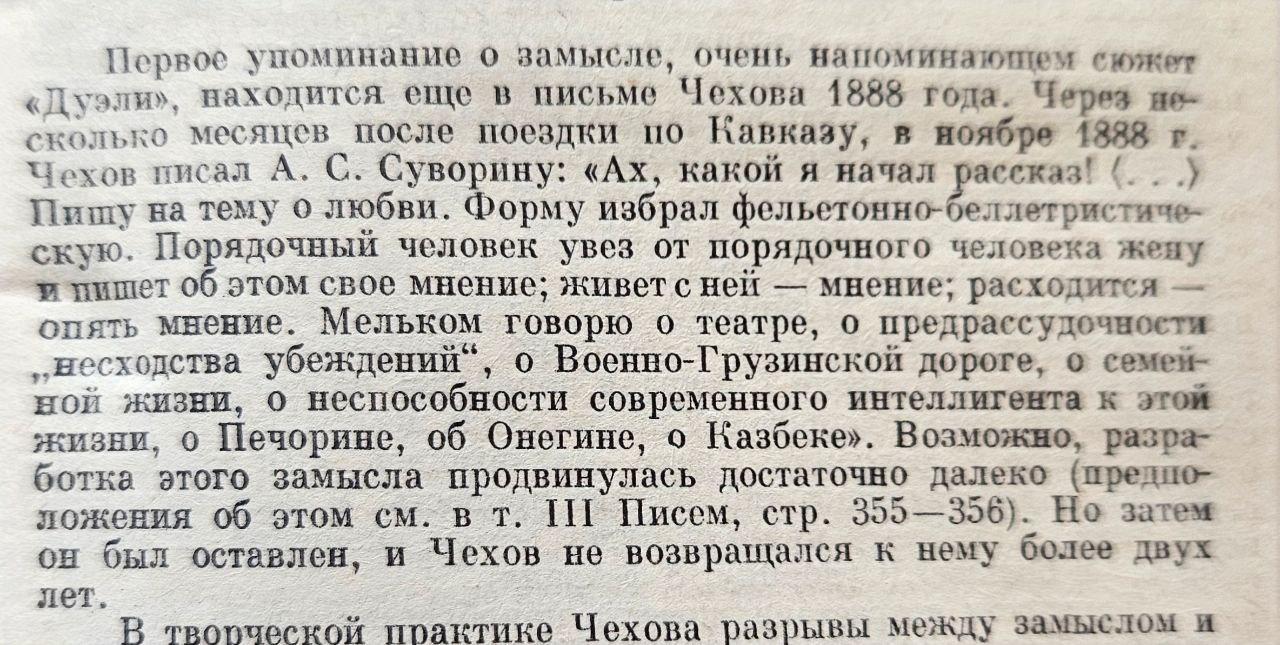 Анто<новские| я<блоки|… Где<-то| я чита<л|, что Ши<ллер| люби<л|, чтобы в его<| ко<мнате| лежа<ли| я<блоки|: улежа<вшись|, они<| свои<м| за<пахом| возбужда<ли| в не<м| тво<рческие| настрое<ния|… Не зна<ю|, наско<лько| справедли<в| э<тот| расска<з|, но вполне<| понима<ю| его<|: изве<стно|, как си<льно| де<йствуют| на на<с| за<пахи|… Е<сть| ве<щи|, кото<рые| прекра<сны| са<ми| по себе<|, но бо<льше| всего<| потому<|, что они<| заставля<ют нас| сильне<е| чу<вствовать| жи<знь|. Красота<| приро<ды|, пе<сня|, му<зыка|, колокола<| в со<лнечное| у<тро|, за<пахи|… За<пахи| осо<бенно| си<льно| де<йствуют| на на<с|, и ме<жду| ни<ми| е<сть| осо<бенно| здоро<вые| и я<ркие|: за<пах| мо<ря|, за<пах| ле<са|, чернозе<ма| весно<ю|, пре<лой| осе<нней| листвы<|, улежа<вшихся| я<блок|… чу<дный| за<пах| кре<пких| анто<новских| я<блок|, со<чных| и всегда<| холо<дных|, па<хнущих| слегка<| ме<дом|, а бо<льше| всего<| осе<нней| све<жестью|!
Садо<вники| та<к| и говоря<т| про ни<х|: „осе<ннее| я<блочко| ру<сское|!“ И я<| с удово<льствием| вспомина<ю| тепе<рь| э<ти| слова<|. Мно<го| хоро<ших| дереве<нских| впечатле<ний| улету<чилось| за после<днее| вре<мя| из мое<й| души<|. Но поро<ю| доста<точно| како<го-нибудь| зву<ка|, лица<|, наме<ка|, чтобы про<шлое| сполна<| охвати<ло| меня<|. Иногда<| на база<ре| услы<шишь| за<пах| се<на| и сра<зу| вспо<мнишь| сеноко<сы|, Петро<вки|, жа<ркие| ле<тние| дни<|, вече<рние| зо<ри|… Иногда<| пахнё<т| в окно<| ваго<на| весе<нним| ве<тром|, сы<ростью| земли<| – и сра<зу| то<чно| помолоде<ешь| на не<сколько| ле<т|…
Бунин И. А. Собрание сочинений: В 9 т. Т. 2. Повести и рассказы 1890-1909. М.: Художественная литература, 1965.
Гоголь Н. В. Полное собрание сочинений: [В 14 т.] / АН СССР; Ин-т рус. лит. (Пушкин. Дом).: Изд-во АН СССР, 1937 – 1952.  Т. 3. Повести / Ред. В. Л. Комарович. 1938. Стр. 139 – 174.
Гоголь Н. В. Собрание художественных произведений: В 5 т. / АН СССР. Ин-т рус. литературы (Пушкин. дом). Изд. 2-е. Т. 3. Повести / [текст проверен и примеч. сост. К.Д. Муратовой; под ред. В.Г. Базанова]. М.: Изд-во АН СССР, 1959. С. 421 – 477.
Казарцев Е. В. Ритмика “случайных” четырёхстопных ямбов в прозе поэта // Вестник СПБГУ. Серия 2: история, языкознание, литературоведение. Выпуск 1 (№2), 1998. С. 53 – 61.
Краснопёрова М. А. К вопросу о распределении ритмических слов и случайных ямбов в художественной прозе // Русский стих. М., 1996.
Чехов А. П. Полное собрание сочинений и писем: В 30 т. Сочинения: В 18 т. / АН СССР. Ин-т мировой лит. им. А. М. Горького. М.: Наука, 1974 – 1982. Т. 7. М.: Наука, 1977. С. 353 – 456, 582 – 596.
Kazartsev E., Zemskova T. A New Electronic System for Comparative Analysis of Verse and Prose // Компьютерная лингвистика и интеллектуальные технологии, 2021. No. 20. P. 378 – 384.